Momento com a CAE, Biblioteca, NAPNE e NEABI
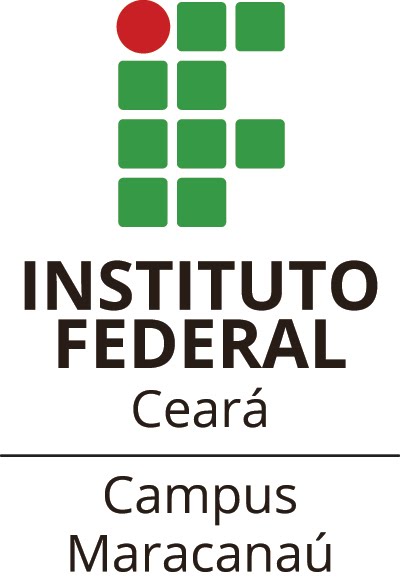 Acolhida estudantil
Maracanaú
2022.2
Av. Parque Central - Distrito Industrial I, Maracanaú - CE, CEP: 61939-140
Tel. (85) 3512-8701
Assistência Estudantil
Serviços
Auxílios
Programa Nacional de Assistência Estudantil
Decreto nº 7234, de julho de 2010
Enfermagem
Transporte
Serviço Social
Moradia
Política de Assistência Estudantil do IFCE (2015)
Psicologia
Discentes Mães e pais
Nutrição
Formação
Coordenadoria de Assuntos Estudantis (CAE)
cae.maracanau@ifce.edu.br
Emergencial
1
Serviço de Enfermagem
Atendimento assistencial de enfermagem: verificação dos sinais vitais e glicemia, curativos, imobilizações, retiradas de pontos, administração de medicação com prescrição médica e atendimento de primeiros-socorros. 

Em casos mais graves: encaminhamento às unidades de saúde;

Destina-se à promoção da saúde com foco na Educação em Saúde;

Programa do Camisinha Card; Realização das campanhas de vacinação e doação de sangue;

Discussões de temas transversais no projeto - JUVENTUDES EM MOVIMENTO;

Contatos: carolcedro@ifce.edu.br e lucelia.fernandes@ifce.edu.br
<número>
Serviço Social
Planeja e executa as ações do Programa de Auxílios sob a forma de pecúnia;


Principais auxílios oferecidos (processos seletivos por meio de edital): transporte, moradia, discentes mães/pais, formação e emergencial;


Inscrição pelo Sistema Informatizado de Assistência Estudantil do IFCE (SisAE);


Acompanhamento do rendimento acadêmico dos estudantes contemplados com os auxílios estudantis;

Discussões de temas transversais no projeto - JUVENTUDES EM MOVIMENTO.
<número>
Serviço Social
Informações sobre a Assistência Estudantil no Campus por meio da página: 
https://ifce.edu.br/maracanau/menu/assistencia

Acesso ao SISAE: 
https://sisae.ifce.edu.br

Manual do aluno para o 1º acesso ao SISAE: 
http://manuais.ifce.edu.br/guides/sisae/#a-conheca-o-sisae

Contato: servicosocial@maracanau.ifce.edu.br
<número>
Serviço de Psicologia
Serviço de Psicologia Escolar Educacional

Atendimento psicológico breve e de apoio a discentes;

Encaminhamento para rede de atenção psicossocial em caso de necessidade de psicoterapia clínica; 

Acompanhamento aos discentes em parceria com a equipe interdisciplinar e com os professores;

Discussões de temas transversais no projeto - JUVENTUDES EM MOVIMENTO; 

Contato: renata.alves@ifce.edu.br
<número>
Serviço de Nutrição
Trabalha com alimentação escolar que é distribuída no campus, seguindo o que rege a Política Nacional de Alimentação Estudantil (PNAE).

Fiscalização e acompanhamento do Restaurante Acadêmico e dos lanches (alunos do período integral).

Planeja e executa ações: compra, recebimento, armazenamento, produção e distribuição dos alimentos.

Supervisiona a aplicação das boas práticas higiênicas e sanitárias.

Atua em programas de educação nutricional no projeto JUVENTUDES EM MOVIMENTO.

Contato: diego.bastos@ifce.edu.br
<número>
Biblioteca
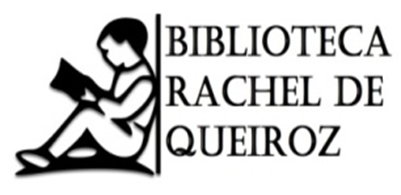 Principais serviços oferecidos pela biblioteca: empréstimo, renovação, devolução e reserva de livros. Regras gerais: 
1. Empréstimo de até 5 livros pelo período de 15 dias para devolução, podendo renovar se não tiver fila de reserva; 
2. Multas: dias de atraso = dias de suspensão do empréstimo.

            








Treinamentos dos serviços ofertados.
Sistema de gerenciamento da biblioteca (empréstimo, devolução, reserva, etc.)
Necessário cadastramento na biblioteca.
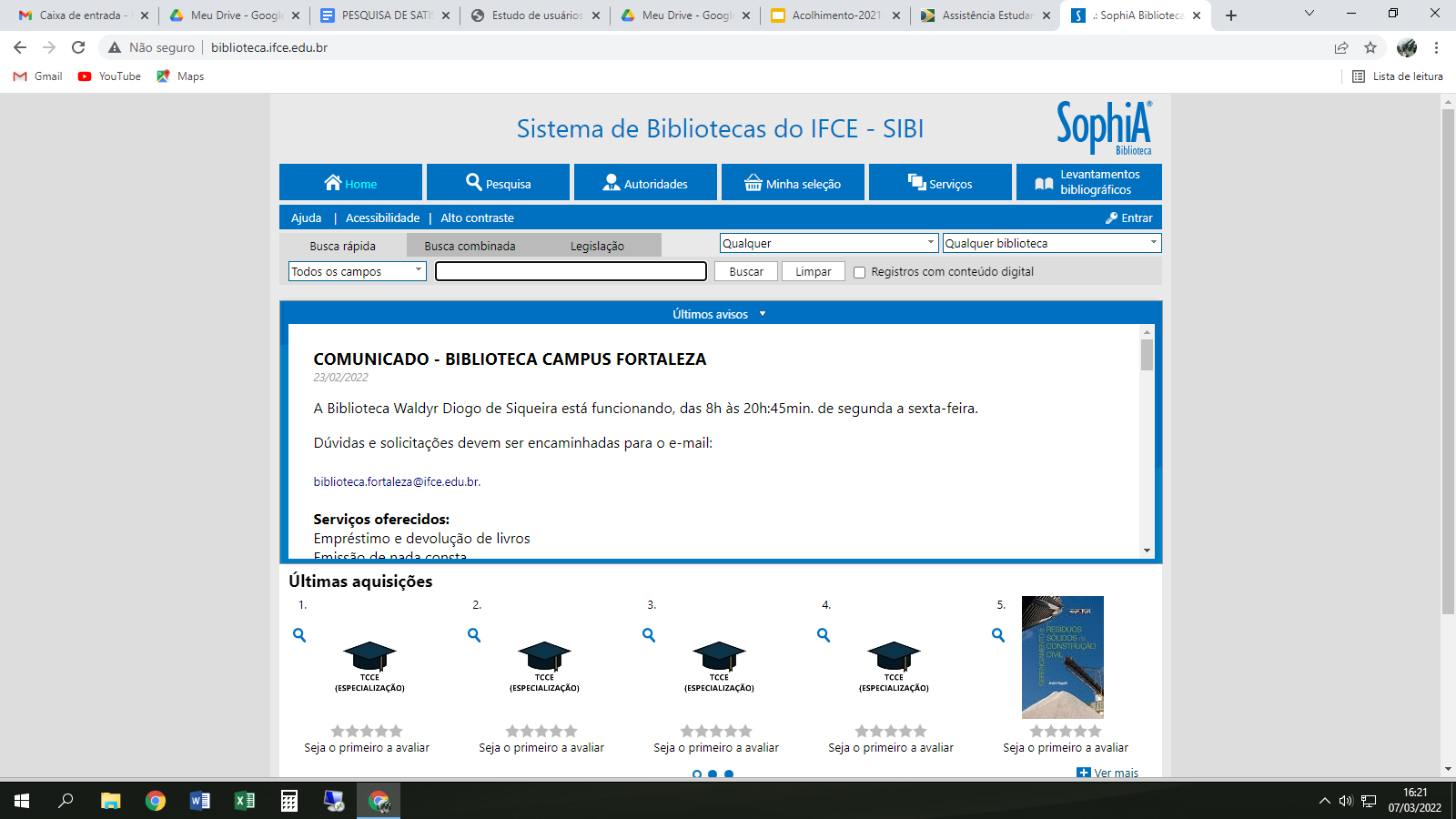 Plataforma virtual de livros digitais.
Necessário senha SUAP e cadastramento na plataforma.
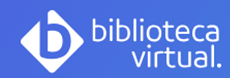 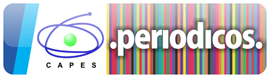 Portal de Periódicos CAPES: revistas e bases de dados científicas.
Acesso ilimitado no campus.
<número>
Núcleo de Acessibilidade às Pessoas com 
Necessidades Educacionais Específicas (NAPNE)
Objetivo: quebra das barreiras arquitetônicas, tecnológicas, educacionais e atitudinais. 

 Promover o acesso, a permanência e o êxito de estudantes PNE.

 Qual o público alvo: pessoas com deficiência (auditiva, física, intelectual, visual); transtorno do espectro autista (TEA) e altas habilidades (superdotação).

 Promoção e ações com foco na acessibilidade: 
Projetos: Libras (TILSP); IFCE Inclusivo; Tutoria Napne; Grupo de estudos e pesquisas sobre educação inclusiva; 
 Suporte à gestão sobre acessibilidade instrumental e arquitetônica.

 Telefone: (85) 3512-8754; e-mail: napne.maracanau@ifce.edu.br
<número>
Núcleo de Estudos Afro-brasileiros e Indígenas 
(NEABI - CAMPUS MARACANAU)
Objetivos: Promover encontros de reflexão e capacitação para o conhecimento e a valorização da história dos povos africanos, da cultura afro-brasileira, da cultura indígena e da diversidade na construção histórica, cultural e social do país; Incentivar a criação dos grupos de estudos, pesquisa e convivência da cultura afro-brasileira e indígena, com a participação da comunidade interna e externa do IFCE.

  Ações desenvolvidas: 
 Agosto 2016 - Palestra de implantação no NEABI campus Maracanaú; Abril 2017 - desenvolvimento do projeto Proext/Papex com o povo Pitaguary; SIC 2019: Encontro de arte e cultura indígena ( EACI); SIC 2022. 

 Contatos: 
neabimaracanaú@ifce.edu.br
Instagram: @neabimaracanau
Facebook: NEABI Maracanaú
<número>